Corso Sicurezza e salute sui luoghi di lavoro
Modulo 5 –  La valutazione dei rischi
Dott. De Vito Pasquale
Contenuto e obiettivi del modulo 5
Contenuto
In questo modulo analizzeremo un metodo empirico per la valutazione dei rischi.
Obiettivi e risultati attesi
Il modulo si pone l'obiettivo far conoscere un metodo di valutazione dei rischi che consente di dare un valore numerico definito ai rischi stessi. 
I risultati attesi: Gli studenti al termine del modulo dovranno essere in grado di capire quando poter utilizzare la formula R = P x D e di leggere ed interpretare una matrice di rischio.
LA VALUTAZIONE DEI RISCHI
Non è facile valutare i rischi, ancora meno gestirli e, se non si è pronti a valutarli e controllarli, la sopravvivenza stessa del progetto di sicurezza aziendale potrebbe essere a rischio.
Le aziende impiegano molto tempo e risorse finanziarie per analizzare i diversi tipi di rischi e per ideare misure preziose per ridurre il loro impatto.
Esistono alcuni passaggi essenziali da adottare per una corretta gestione del rischio.
Il processo di gestione del rischio inizia con la valutazione del rischio stesso, dopodiché si passa alla sua analisi e alle azioni da intraprendere per ridurlo al minimo.
LA VALUTAZIONE DEI RISCHI
Il datore di lavoro, abbiamo visto, che in alcuni casi ha facoltà di scegliere i criteri da utilizzare per la valutazione dei rischi, mentre in altri casi è tenuto a rispettare i criteri imposti dalla normativa.
Per capire concretamente come valutare correttamente i rischi e che impatto questa valutazione ha nella scelta delle misure preventive e protettive facciamo riferimento ad un metodo molto diffuso per valutare il rischio:
R = P x D
R= P x D
R = Rischio
P = Probabilità
D = Danno

Il Rischio è il risultato della Probabilità per il Danno.
Esiste una scala delle probabilità e una scala delle gravità.
La Probabilità può assumere un valore da uno a quattro, in base alla scala delle probabilità.
Il Danno può assumere un valore da uno a quattro, in base alla scala delle gravità.
R= P x D
In base a questo rapporto e ai valori che possiamo associare alla Probabilità e al Danno possiamo avere un Rischio da uno, molto basso, a Rischio sedici, il più alto possibile.
La scala delle Probabilità dipende dalla probabilità che un evento si possa verificare;
La scala delle gravità dipende dalla gravità dell’evento che si verifica, trasformandosi in infortunio o malattia professionale.
E’ uno strumento analitico, attualmente il più diffuso per generare e quantificare il rischio.
E’ un metodo concreto, empirico, della valutazione dei rischi, che permette di dare una grandezza definita al Rischio.
SCALA DELLE PROBABILITA’
Nella scala delle probabilità il valore 1 indica:
un evento dannoso improbabile, che il suo verificarsi      richiederebbe la concomitanza di più eventi poco probabili, che non si sono mai verificati fatti analoghi, che il suo verificarsi susciterebbe incredulità;
La situazione rilevata risulta improbabile sulla base degli eventi già verificatisi. La sua manifestazione è legata alla contemporaneità di più eventi improbabili.
SCALA DELLE PROBABILITA’
Nella scala delle probabilità il valore 2 indica:
un evento dannoso possibile, che il suo verificarsi richiederebbe circostanze non comuni e di poca probabilità, che si sono verificati pochi fatti analoghi, che il suo verificarsi susciterebbe modesta sorpresa;
La situazione rilevata può provocare un danno anche se in concomitanza di altri eventi o di particolari circostanze. La sua manifestazione è legata alla contemporaneità di più eventi sfavorevoli ma potenzialmente verificabili.
SCALA DELLE PROBABILITA’
Nella scala delle probabilità il valore 3 indica:
un evento dannoso probabile, che si sono già verificati in passato altri fatti analoghi e che il suo verificarsi susciterebbe una reazione di moderata sorpresa, moderato stupore;
La situazione rilevata può provocare danni; un solo evento sfavorevole, tipico del processo produttivo, può originare la manifestazione del danno.
SCALA DELLE PROBABILITA’
Nella scala delle probabilità il valore 4 indica:
un evento dannoso frequente, molto probabile, che si sono già verificati in passato altri fatti analoghi e che il suo verificarsi è praticamente dato per scontato; Il verificarsi non comporterebbe nessuna reazione di stupore;
la situazione rilevata è direttamente correlata al verificarsi di un danno: sono rilevabili eventi tra i casi verificatisi.
SCALA DELLE PROBABILITA’
Abbiamo definito così la scala delle probabilità con quattro diversi indici:

IMPROBABILE
POSSIBILE
PROBABILE
FREQUENTE
SCALA DELLE GRAVITA’
Vediamo ora la scala delle gravità. 
Questa scala indica «quanto è grave» l’evento nel momento in cui si verifica.
Anche questa scala ha quattro indicatori, quattro indici, ai quali corrispondono quattro diversi livelli di «gravità del danno».
SCALA DELLE GRAVITA’
Livello 1, Danno lieve:

Indica un danno da infortunio o da malattia professionale con inabilità rapidamente reversibile, di scarsa entità, che non comporta l’abbandono del posto di lavoro (può essere o medicato o trascurato).
SCALA DELLE GRAVITA’
Livello 2, Danno medio:

Indica un danno da infortunio o da malattia professionale con inabilità reversibile in pochi giorni, con completo ripristino della capacità lavorativa.
Assenza dal lavoro per pochi giorni, ma ripresa completa dello stato di benessere psico-fisico in pochissimo tempo e in maniera completa, senza danni funzionali.
SCALA DELLE GRAVITA’
Livello 3, Danno grave:

Indica un danno da infortunio o da malattia professionale di media entità, con effetti letali o di invalidità parziale;
Esposizione cronica con effetti irreversibile e/o parzialmente invalidanti.
Danno significativo, con la ripresa delle funzionalità ma non in pochissimo tempo, con diversi giorni di assenza dal lavoro.
SCALA DELLE GRAVITA’
Livello 4, Danno gravissimo:

Indica un danno da infortunio o da malattia professionale irreversibile, con effetti letali o di invalidità totale;
Esposizione cronica con effetti letali e/o totalmente invalidanti.
A seguito del danno di livello 4 ci sarà una limitazione funzionale irreversibile (sia da infortunio che da malattia) , oppure ci sarà un’inabilità permanete o addirittura il decesso del soggetto esposto.
SCALA DELLE GRAVITA’
Abbiamo definito così la scala delle gravità con i quattro diversi indici:

LIEVE
MEDIO
GRAVE
GRAVISSIMO
LA MATRICE DEL RISCHIO
Torniamo alla formula iniziale:

R = P x D

Il risultato della Probabilità di accadimento di un evento (abbiamo visto che può assumere un valore da 1 a 4) per la Gravità del danno (anche questa può assumere un valore da 1 a 4) lo possiamo inserire in una matrice, la cosiddetta matrice di rischio.
LA MATRICE DEL RISCHIO
Nota anche con i nomi di matrice di probabilità o matrice di impatto, la matrice del rischio è uno strumento molto efficace nella valutazione dei rischi aziendali. Si tratta di un diagramma che rappresenta visivamente i rischi associati ad un determinato processo lavorativo, tenendo in considerazione:
- Danno, gravità (D);
- Probabilità (P);
LA MATRICE DEL RISCHIO
Il risultato della moltiplicazione 
tra il valore assunto nella scala 
delle probabilità e il valore 
assunto nella scala delle gravità
può essere:
1 o 2: RISCHIO BASSO
da 3 a 6: RISCHIO ACCETTABILE
8 o 9: RISCHIO NOTEVOLE
da 12 a 16: RISCHIO ELEVATO
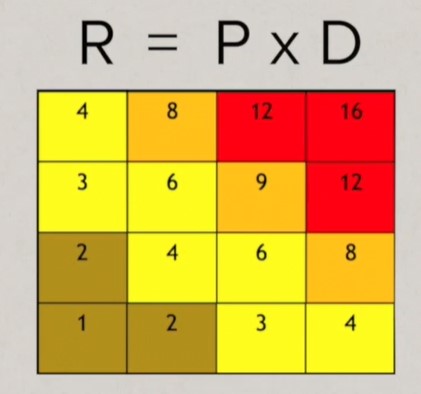 LA MATRICE DEL RISCHIO
La matrice del rischio è composta da una griglia che riporta la gravità dell’evento dannoso sull'asse delle X e la probabilità di accadimento sull'asse delle Y. 
Nello specifico, questo diagramma si ottiene disponendo i livelli di gravità dell'evento dannoso in ordine crescente da sinistra verso destra e i livelli di probabilità che l'evento si verifichi in ordine crescente dal basso verso l'alto.
LA MATRICE DEL RISCHIO
Se il risultato della moltiplicazione R = P x D porta ad un rischio basso (valore 1 o 2) significa che dovrò attuare delle misure di prevenzione e protezione non urgentissime;
Se la valutazione dei rischi ha portato ad un risultato accettabile o notevole dovrò attuare delle misure di prevenzione e protezione urgenti in base al valore assunto dal rischio;
Se invece la valutazione dei rischi ha portato ad un risultato di rischio elevato significa che dovrò attuare delle misure di prevenzione e protezione immediate per portare così il rischio ad un livello di accettabilità.
LA MATRICE DEL RISCHIO
Grazie alla matrice del rischio si riesce a fare una mappatura precisa del rischio e, soprattutto, si riescono a dare delle priorità di intervento, con tempistiche diverse in base al valore assunto dal rischio.
Si riesce in questo modo a pianificare gli interventi di prevenzione e protezione che saranno più immediati, più importanti, per quei rischi il cui valore risulta essere più alto rispetto ad altri.
LA MATRICE DEL RISCHIO
In base al livello di rischio riscontrato, dovranno essere disposte le relative misure correttive seguendo la logica di cui sotto:
- Per Livello di rischio da 9 a 16 saranno necessarie azioni correttive indilazionabili;
- Per livello di rischio da 4 a 8 occorreranno azioni correttive da programmare con urgenza;
- Per livello di rischio da 2 a 3 saranno necessarie azioni correttive da programmare nel breve-medio termine;
- Per livello di rischio 1 saranno necessarie delle Azioni migliorative da valutare in fase di programmazione;
LA MATRICE DEL RISCHIO
Questo è un metodo empirico, che consente di dare un valore ai rischi.
La sola individuazione dei Pericoli, senza attribuire loro un valore di Rischio, non è una Valutazione corretta dei rischi, perché non consente la pianificazione delle attività di prevenzione e protezione.
Molto spesso questo metodo viene utilizzato per la redazione del documento di valutazione dei rischi.
Una valutazione fatta in questo modo è in linea con quanto indicato dall’art. 28 del testo Unico sulla sicurezza.
LA MATRICE DEL RISCHIO
Altri rischi non possono essere valutati con questa metodica, ad esempio rumore e vibrazione o movimentazione da manuale dei carichi, in quanto esiste una specifica metodica di calcolo che tiene conto di ulteriori fattori.
Conclusioni
Abbiamo esaminato un metodo di calcolo dei rischi empirico, semplice ed accurato, che permette una valutazione di tutti quei rischi che non hanno una metodica di calcolo definita e specifica.
E’ uno dei metodi di calcolo dei rischi più utilizzato, che permette di definire concretamente il valore del rischio e di poter così pianificare le attività di prevenzione e protezione sulla base del risultato dell’equazione R = P x D.